Автономная некоммерческая организация  профессиональная образовательная организация«Колледж Экономики и Права»
Отчёт
о прохождении производственной преддипломной практики
Специальность 44.02.01 «Дошкольное образование»
Место прохождения:  238434, Россия, Калининградская область, Багратионовский район, посёлок  Нивенское,  улица  Калининградская, дом № 28
Тел. 8-(40156)-55-324
Объект прохождения: Муниципальное бюджетное дошкольное образовательное учреждение «Нивенский детский сад»
Студент (ка) группы № В-1492                           Федосеева Виталина Викторовна
Руководитель практики от организации                Стенникова Надежда Петровна
 Руководитель практики от колледжа                 Ширяева Наталья Васильевна
Оглавление
Введение
Список использованных источников
Краткая характеристика организации
Отчет об индивидуально выполненной работе
Заключение
Актуальность
Проблема патриотического воспитания подрастающего поколения имеет глубокие корни и совсем не нова. Но социальный мир, который  быстро меняется, раскрывает более сложные грани реализации этого процесса в системе образования. Наряду с этим необходимо отметить, что большое влияние на развитие всех сфер государства имеет уровень развитости патриотизма у граждан, в том числе это обуславливает необходимость воспитания указанного качества у подрастающего поколения. Патриотическое воспитание в настоящее время является частью социально-нравственного воспитания. Формирование личности дошкольника невозможно без воспитания с детских лет уважения к духовным ценностям.
Оглавление
Цель: углубление первоначального практического опыта, развитие общих и профессиональных компетенций, проверка готовности к самостоятельной трудовой деятельности, подготовка к выполнению выпускной квалификационой работы в организациях различных организационно- правовых форм.
Задачи: 
Подобрать инструментарий для выявления уровня нравственно – патриотического воспитания.
Составить и практически проверить  цикл мероприятий по краеведению, направленных на патриотическое воспитание старших дошкольников.
Составить рекомендации по патриотическому воспитанию детей старшего дошкольного возраста для педагогов ДОУ.
Оглавление
Список использованныx источников:
Федеральный закон от 29.12.2012 №273-ФЗ «Об образовании в Российской Федерации (в действующей редакции)
Федеральный государственный образовательный стандарт дошкольного образования: Приказ Министерства образования науки Российской Федерации от 17 октября 2013г., №1155
СанПиН 2.4.1.3049-13 Санитарно-эпидемиологические требования к устройству, содержанию и организации режима работы дошкольных образовательных организаций.
Васильева М.А., Веракса Н.Е., Комарова Т.С. «От рождения до школы», примерная основная общеобразовательная программа дошкольного образования" 2011г.
Александрова Е.Ю. Система патриотического воспитания в ДОУ. / Е.Ю. Александрова, Е.П. Гордеева, М.П. Постникова 2012г.
Никонова Л.Е. Патриотическое воспитание детей старшего дошкольного возраста. – Мн.: Народная асвета, 2012г.
Рыбалова И. Ознакомление с родным городом как средство патриотического воспитания. // Дошкольное воспитание. – 2003г.
Хохлова Т.И. Консультация для родителей «Патриотическое воспитание в семье». [Электронный ресурс]. – Режим доступа:  http://rirorzn.ru/publication/doshkolnoe-obuchenie/konsultatsiya-dlya-roditeleypatrioticheskoe-vospitanie-v-seme/
Ясева Н.Ю. Патриотическое воспитание детей дошкольного возраста. // Вектор науки Тольяттинского государственного университета. Серия: Педагогика, психология. – 2011. – №3. [Электронный ресурс]. – Режим доступа: http://cyberleninka.ru/article/n/patrioticheskoe-vospitanie-deteydoshkolnogo-vozrasta
Оглавление
Краткая характеристика организации
Муниципальное бюджетное дошкольное образовательное учреждение «Нивенский детский сад», образован 1955г.
В МАДОУ функционирует шесть групп.
Численность воспитанников – 149
Для реализации образовательных задач в ДОУ функционируют: групповые помещения; спальные,  раздевальные; туалетные комнаты, раздаточные.
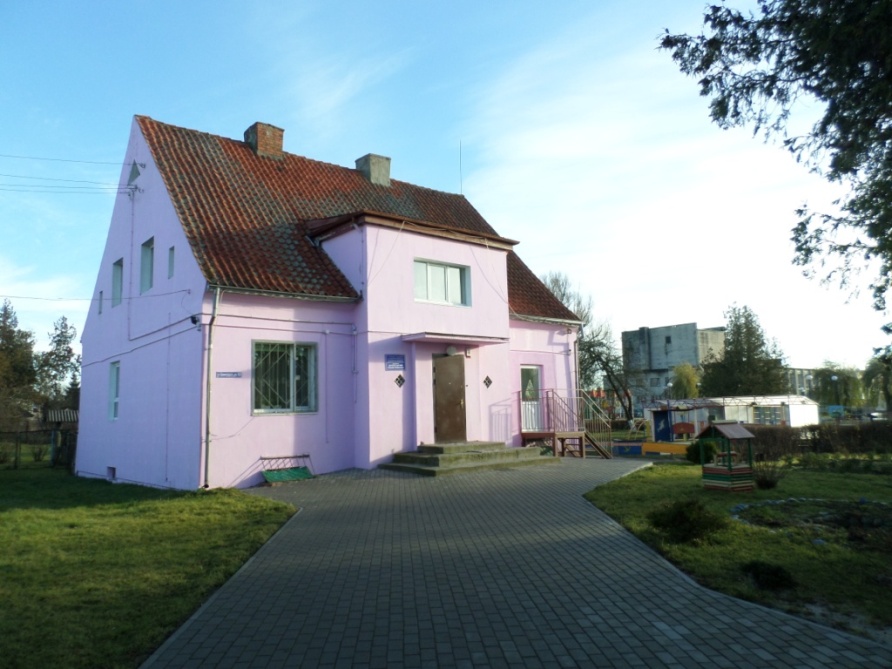 Оглавление
ОТЧЕТ  об индивидуально выполненной работе
Методика Н.Г. Зеленовой, Л.Е. Осиповой, по выявлению уровня сформированности знаний и представлений о родном городе и ближайшем окружении
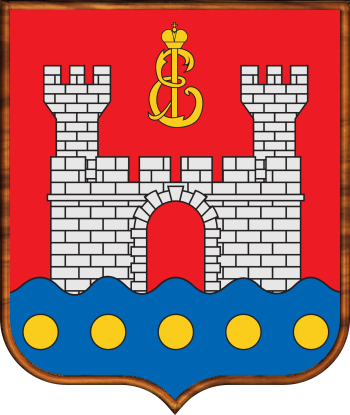 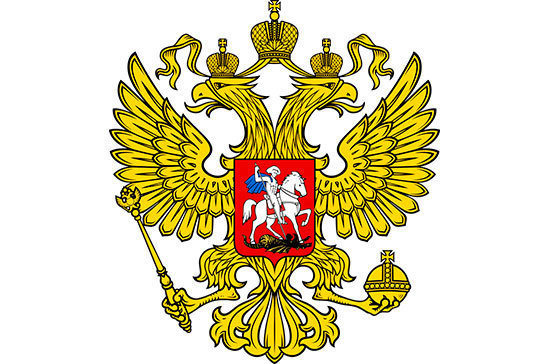 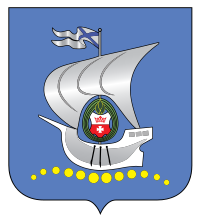 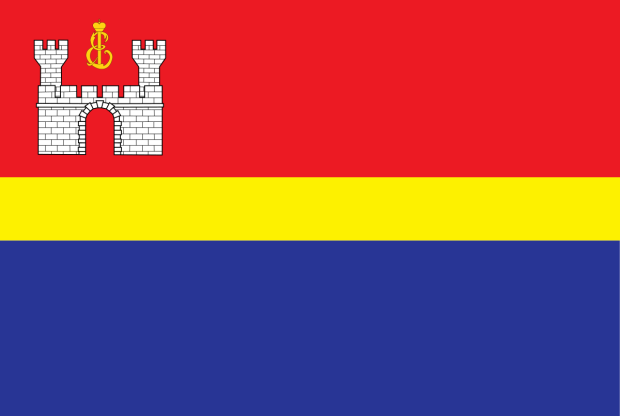 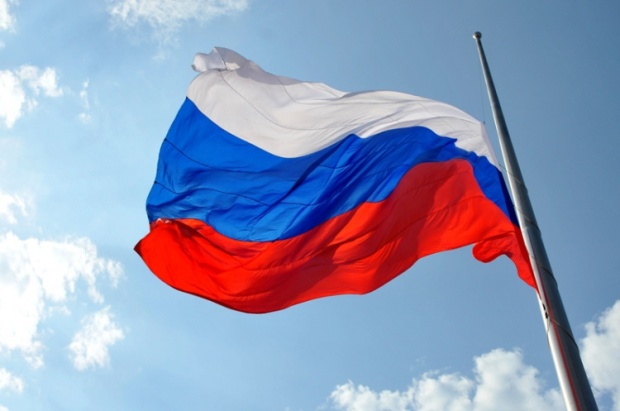 Оглавление
ОТЧЕТ  об индивидуально выполненной работе
Выявление уровня сформированности у детей знаний и представлений о родном городе.
Методика Н.Г. Зеленовой, Л.Е. Осиповой, по выявлению уровня сформированности знаний и представлений о родном городе и ближайшем окружении
Оглавление
Цикл мероприятий по краеведению для детей, направленный на патриотическое воспитание
Проведение НОД по познавательному развитию
Развивающая игра пособие В.Воскобовича «Ларчик»
Совместная самостоятельная деятельность
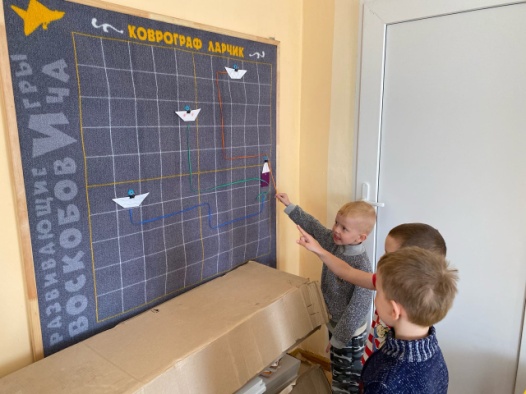 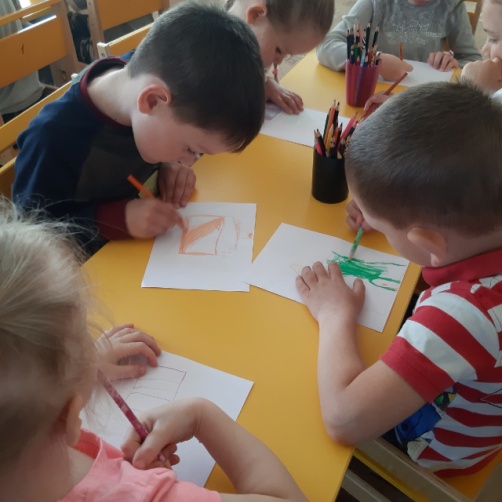 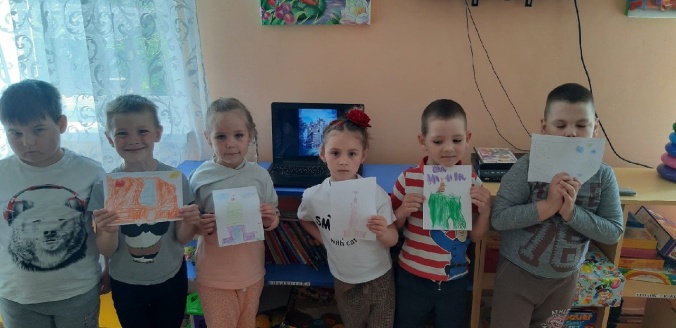 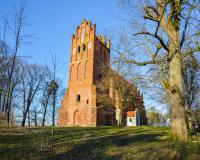 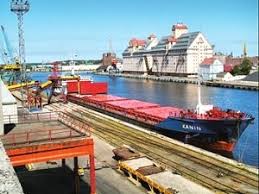 Оглавление
Результаты сравнения уровня сформированности у детей знаний и представлений о родном городе
Сравнительная гистограмма уровня сформированности у детей знаний и представлений о родном городе
Оглавление
Работа с родителями
Анкетирование на тему: «Родной край мы свой любим и знаем»
Тематическое родительское собрание на тему: «Нужно ли воспитывать в детях дошкольного возраста патриотизм?»
Папка – передвижка на тему: «Патриотическое воспитание»
Консультация для родителей «Патриотическое воспитание  дошкольника»
Оглавление
Рекомендации для воспитателей:
Для развития патриотического воспитания детей ДОУ педагогам необходимо:
Ознакомиться с теоретическими основами по патриотическому воспитанию дошкольников;
Анализировать программные задачи по патриотическому воспитанию дошкольников;
Практиковать аспекты патриотического воспитания дошкольников через непосредственно образовательную деятельность.
Организуя работу по патриотическому воспитанию можно использовать различные методы работы:
Целевые прогулки и экскурсии;
Наблюдения за трудовой жизнью людей, изменениями в облике города, улицы, детского сада; 
Рассказ и объяснения педагога в сочетании с показом и наблюдением; 
Беседы о родном городе, улице, детском саде; 
Использование иллюстраций, диафильмов, аудио- и видеозаписей; 
Использование фольклора (разучивание песен, стихов о родине и крае, пословиц)
Воспитание уважения к ветеранам войны и труда, рассказывая о подвигах воинов, устраивая тематические праздники, приглашая ветеранов воин, героев труда.
Оглавление
Заключение
За время прохождения преддипломной практики удалось:
Ознакомится с различными документами основным направлениями деятельности дошкольной организации;
Приобрести и развить практические навыки работы в дошкольном учреждении; 
Продолжить формировать профессиональные качества, необходимые для работы в соответствующей должности.
Преддипломная практика оказалась значимой, так как она: 
Формирует профессиональные качества;
Формирует исполнительность, ответственности, дисциплине;
Закрепляет теоретические знания;
Поставленная цель была выполнена. Во время прохождения практики были выполнены все задания предусмотренные программой практик.
Оглавление
Спасибо за внимание